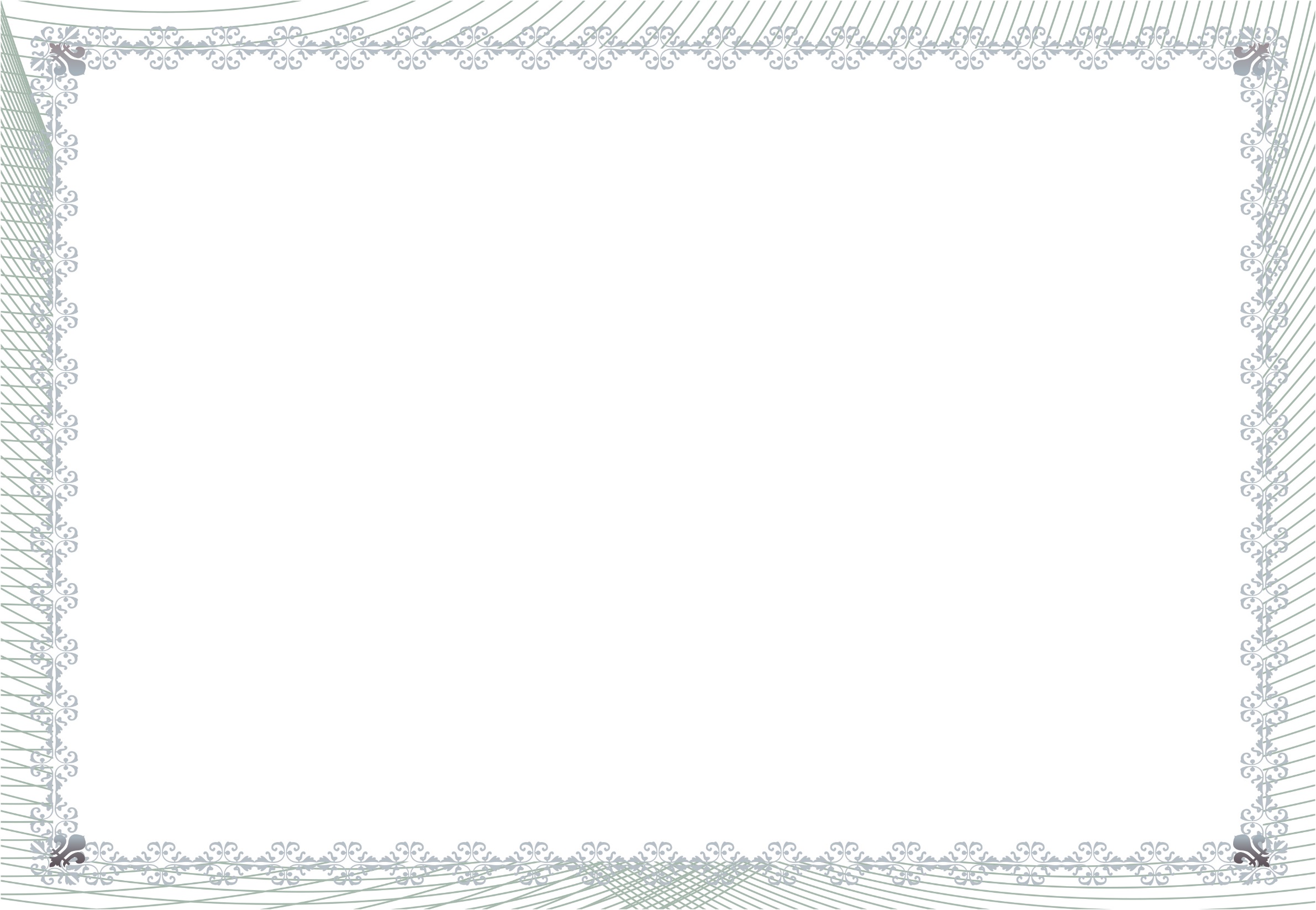 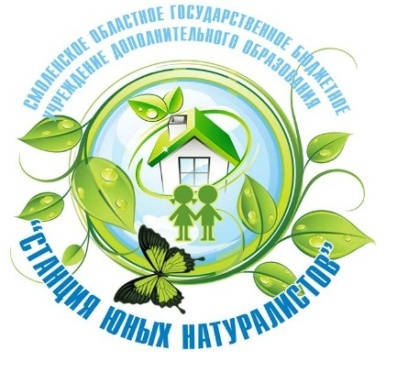 СЕРТИФИКАТ
участника
             регионального этапа
            Всероссийской  Акции «День Леса»
          в рамках Дней единых действий

               выдан
И.о. директора
СОГБУ ДО «Станция юннатов»
Н.В. Коренькова
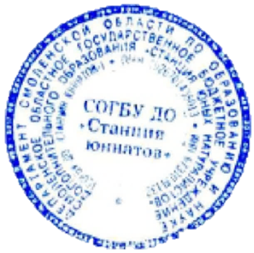 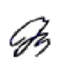 Смоленск
21.03.2021
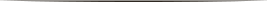 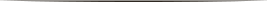